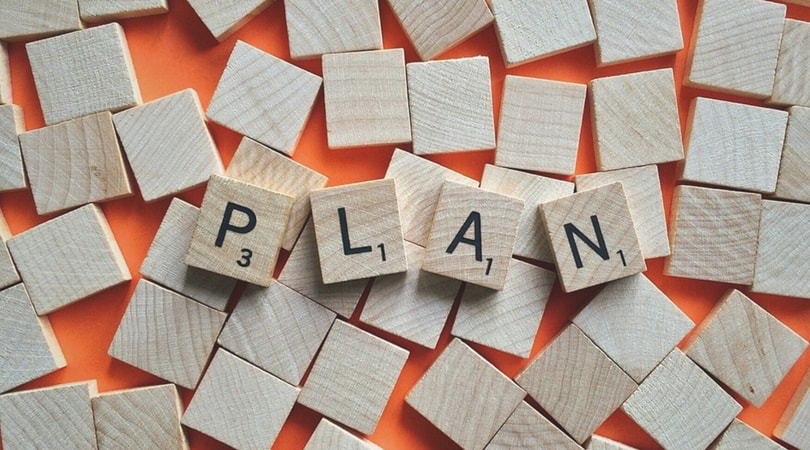 Mata Kuliah Rancangan Bisnis
Prodi Arsitektur UPJ 2019
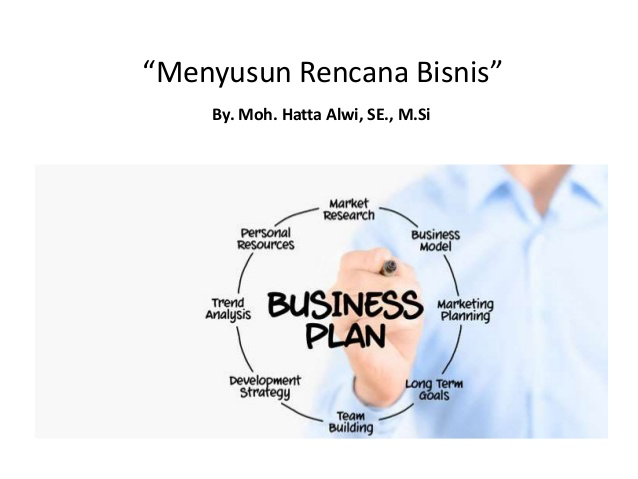 Perencanaan Bisnis merupakan instrumen penting yang digunakan untuk memulai sebuah kegiatan Entrepreneur.
Berbagai kaidah dalam penyusunan perencanaan bisnis penting untuk diperhatikan.
Hal ini berkaitan dengan meminimalisasi kemungkinan kegagalan dan menekan resiko. Karena salah satu faktor penting yang menentukan keberhasilan dan menyebabkan kegagalan Entrepreneur adalah perencanaan.
Kaidah Prencanaan bisnis memuat berbagai syarat yang harus dimiliki oleh perencanaan bisnis dalam menjamin keberhasilan Entrepreneur.
Rancangan Bisnis / Perencanaan Bisnis
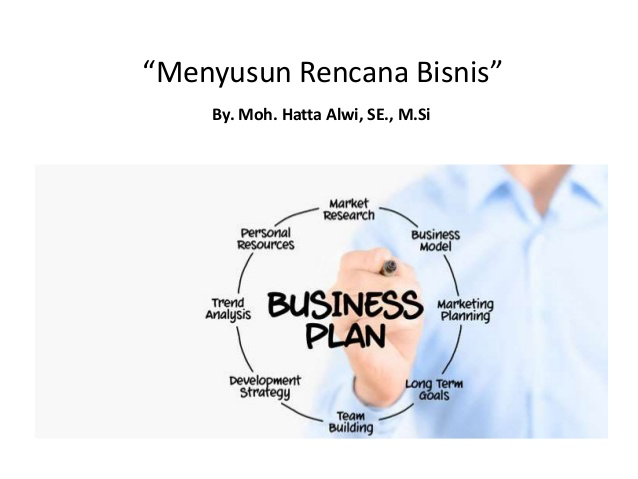 Sebagai fungsi alat pemasaran ide dan perencanaan, secara fundamental sebuah perencanaan bisnis merupakan uraian yang bermuara pada harapan adanya dukungan dan sokongan dari investor dan partner potensial, yang juga menjadi sarana perencanaan kegiatan yang baik. Fungsi ini juga menuntut sebuah perencanaan menunjukkan bahwa kegiatan Entrepreneur menuntut dedikasi dan cita-cita yang tidak terbatas.
Sebagai sebuah satu paket kesatuan, yang memuat narasi mengenai latarbelakang, tujuan Entrepreneur, berbagai pernyataan finansial yang dijelaskan secara terinci, presentasi mengenai mekanisme kerja Entrepreneur, berbagai material pendukung yangmemungkinkan Entrepreneur dapat berjalan dengan baik serta berbagai jawaban penting mengantisipasi pertanyaan pertanyaan potensial tentang kegiatan.
Sebagai sebuah media penjelasan bagi audiens, rencana bisnis adalah sebuah pernyataan yang ditujukan bagi penyandang dana dan para eksekutif. Membuat apa yang penting bagi audens, apa yang mungkin menarik mereka untuk terlibat dan menyokong ide Entrepreneur serta apa porsi dari rencana yang dipersiapkan untuk audiens
Sebagai sebuah pernyataan tujuan, rencana bisnis harus menyajika secara jelas penjelasa apa yang akan diperoleh dengan melakukan Entrepreneur, tahapan apa saja yang harus dilampaui untuk mencapai tujuan dan apa yang diperlukan untuk setiap fase,
Fleksibel, yang dinyatakan dengan penyesuaian setiap aspek rencana berdasarkan keguinaannya, sederhana sehingga membuat setiap pernyataan menjadi penting. • Kemampuan menginformasikan, dengan menjelaskan semua detail penting, menyusun struktur yang baik dari perencanaan, menggunakan alat analisa yang baku, menggunakan ilustrasi yang baik dan menunjukkan tekad serta keyakinan atas pencapaian tujuan Entrepreneur
Sebuah perencanaan bisnis yang baik memenuhi syarat;
Hakekat Perencanaan. Perancanaan Bisnis – adalah langkah perencanaan formal dalam memulai sebuah kegiatan usaha baru yang dipusatkan pada keseluruhan usaha dan menjelaskan semua elemen yang terlibat dalam pelaksanaan. Perencanaan bisnis juga harus mengarah pada strategi pemasaran dan arah pengembangan masa depan
Detail, sebuah perencanaan bisnis harus disampaikan secara detail dan komprehensif / menyeluruh. Menjelaskan mengapa usaha ini akan dapat mengahsilkan keuntungan.
For investor, catat bahwa perencanaan iiniditujukan pada incvestor dan pemodal sebagai kebutuhan utama memulai usaha.
Market idea, perencanaan merupakan bentuk lain dari memasarkan ide yang diharapkan aka ndapat memberikan keuntungan
Management skills, resources, and strategies, perencanaan bisnis yang baik memuat dengan baik keterampilan, sumberdaya yang dimiliki dan strategi yang disiapkan dalam mengantisipasi setiap kemungkinan kesalahan / kegagalan dan meningkatkan peluang sukses usaha
Beberapa hal penting yang harus diperhatikan sebagai penentu perencanaan bisnis;
Orang – harus memiliki motif dan energi yang tinggi, memiliki skill yang relevan
Peluang – memuat keungguilan kompetitif yang dimiliki usaha yangdapat dipertahankann
Kompetisi – mengidentifikasi kelemahan pesaing, respon kompetisi yang akan terjadi dan bagaimana menciptakanm kolaborasi yang sehat degnan kompetitor, bila mungkin. Konteks- konteks ekonomi, lingkungan dan perundang-undangan haruslah kondusif
Resiko – yang telah dikenali dan mudah diatasi
Menjual perencanan- penting untuk mengenal klepada siapa rencana ini akan ditujukan karena investor memiliki type baik pasive maupun aktif.
Sumber daya nonfinansial – penting bagi perencanaan memuat secara detail sumberdaya non finansial yang akan menyokong keberhasilan Entrepreneur, yaitu ; networks, Tim dalam top management,  Dewan penasehat / advisory boards Rekanan kerja / partners
Beberapa Kunci penting dalam perencanaan bisnis;
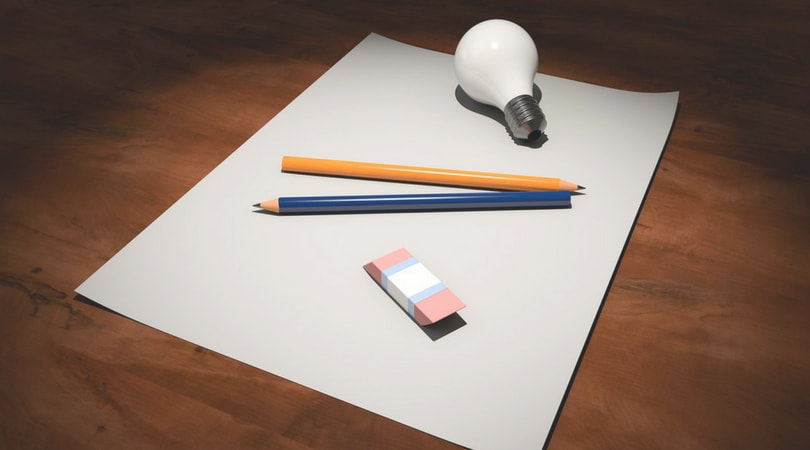 Perencanaan bisnis yang baik memiliki beberapa komponen penting yang harus dipenuhi untuk dapat menjadi alat dan pedoman pelaksanaan Entrepreneur yang baik. 
Untuk itu beberapa pertanyaan penting tentang wira usaha harus dapat dijawab oleh sebuah perencanaan Entrepreneur.
Apa yang akan dilakukan dalam kegiatan Entrepreneur
Apa peluang yang ingin diraih
Seberapa besar peluang yang dapat diraih
Bagaimana keuntungan akan diperoleh
Bagaimana Situasi kompetisi yang mungkin terjadi
Apa yang menjadi kunci keberhasilan Entrepreneur dan bagaimana mengantisipasi kemungkinan kegagalan
Apakah rencana dapat dilaksanakan
Bagaimana penggunaan investasi dan pendayagunaan modal
Kegiatan apa saja yang dilakukan dalam Entrepreneur untuk mencapai tujuan kegiatan
Pertanyaan-pertanyaan ini merupakan komponen utama yang akan membentuk struktur perencanaan Entrepreneur, yaitu ;
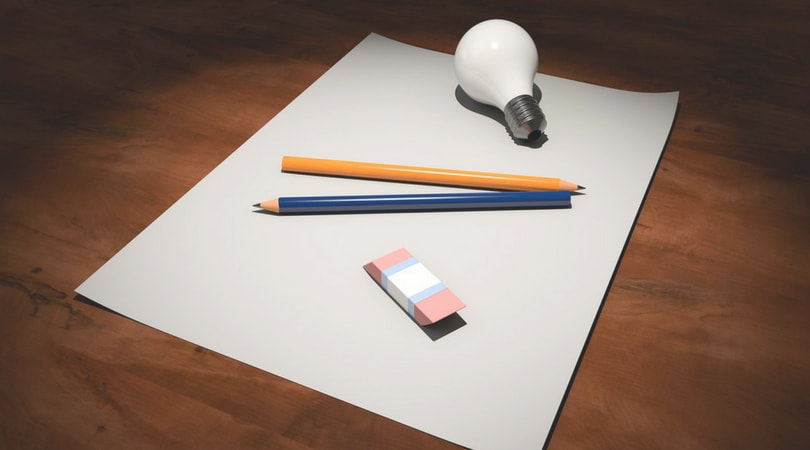 Dari semua komponen diatas, tanpa mengurangi nilai penting komponen yang lain, terdapat satu komponen penting yang menjadi tulang punggung perencanaan Entrepreneur, yaitu Analisis Peluang.
Analisis peluang merupakan sebuah model analitis rasional yang akan memberikan jawaban atas pertanyaan tentang peluang yang akan diraih, besaran peluang, dan konsekwensi yandibutuhkan untuk mengejar peluang tersebut.
Executive summary / ringkasan Eksekutif, memuat secara ringkas latar belakang, tujuan dan rencana kerja Entrepreneur
Industry analysis / Analisis Peluang, memuat uraian mengenai keadaan obyektif yang melatar belakangi industri dimana kegiatan Entrepreneur tersebut akan berkerja. Dalam bagian ini disajikan berbagai data dan analisa obyerktif
Company description / Deskripsi Entrepreneur, memuat tentang deskripsi kegiatan yang akan dilakukan oleh Entrepreneur
Product and services description / Deskripsi Produk dan Jasa, memuat tentang uraian mengenai produk dan jasa yang akan dipasarkan melalaui kegiatan Entrepreneur
Market description / Deskripsi Pasar, memuat uraian mengenai keadaan permintaan dan penawaran dalam pasar produk barang dan jasa, serta pangsa pasar yang tersedia untuk operasionalisasi Entrepreneur
Marketing strategy / Strategi Pemasaran, memuat uraian mengenagi bagaimana rencana strategis pemasaran produk barang dan jasa mentikapi keadaan pasarnya.
Operations description / Deskripsi operasi, memuat usaian operasionalisasi sumberdaya untuk melaksanakan kegiatan
Staffing description / Deskripsi personalia, memuat penempatan personalia dalam kegiatan, yang memungkinan usaha akan dapat berjalan dengan baik berdasarkan spesifikasi profesional dan kompetensi personalia
Financial projection / Proyeksi Finansial, merupakan uraian proyeksi penggunaan sumberdaya keuangan untuk pelaksanaan kegiatan
Capital needs / Kebutuhan Dana, memuat perhitungan rencana finansial yang diramu dengan rencana penerimaan, untuk menunjukkan kebutuhan dana untuk memulai usaha
Milestones / Tahapan, memuat tata kala tahapan kegiatan yang akan dilakukan untuk mencapai tujuan.
Kerangka dasar penyusunan rencana Entrepreneur umumnya adalah sebagai berikut :
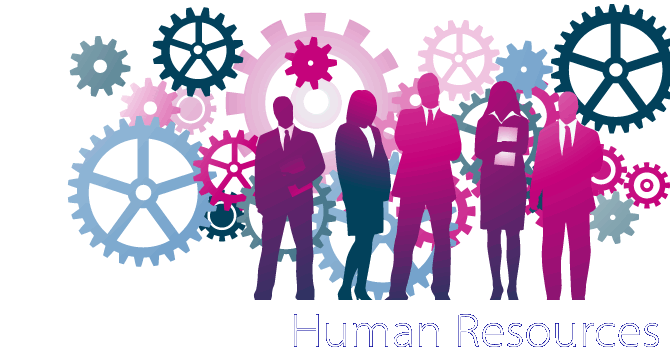 TUGAS